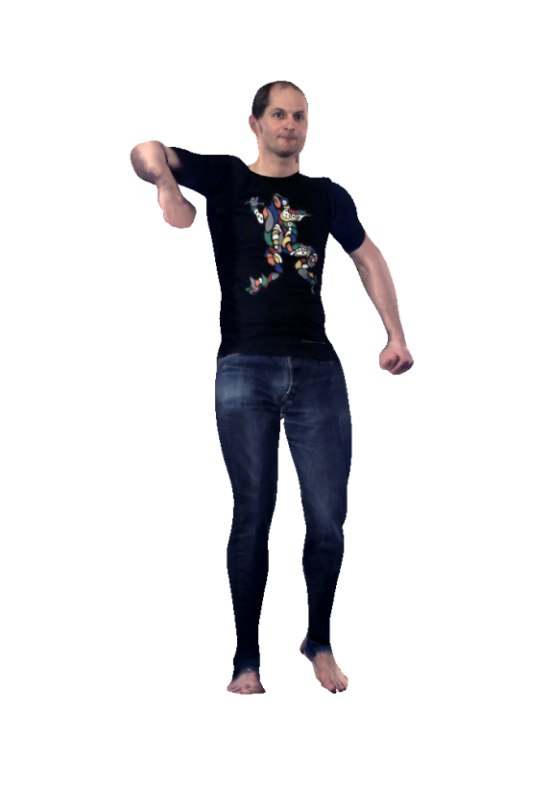 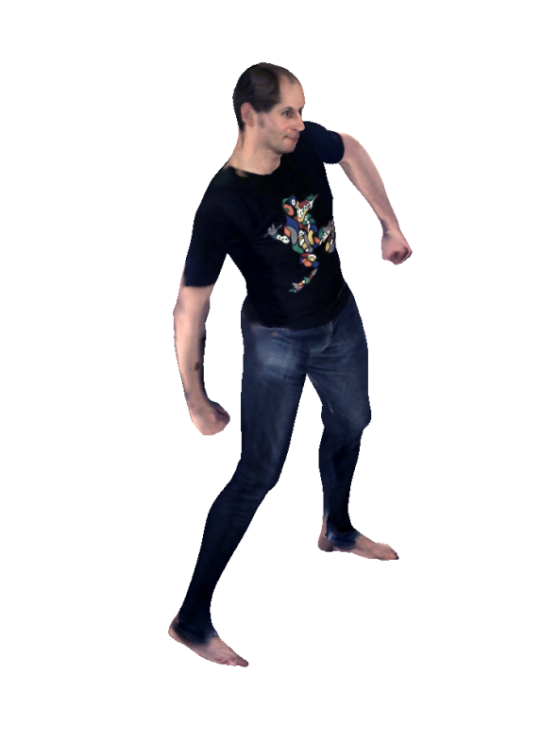 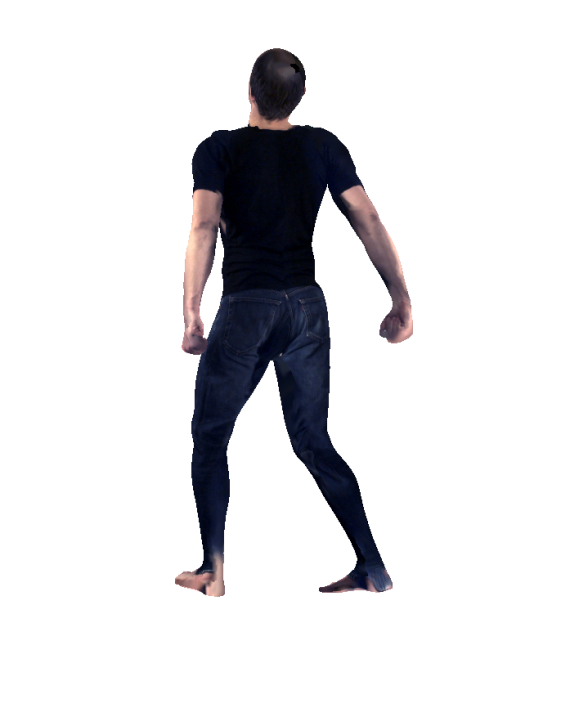 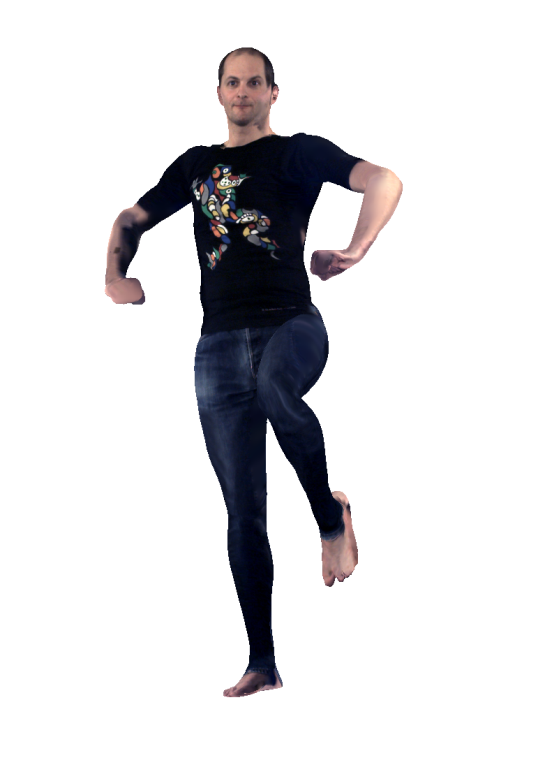 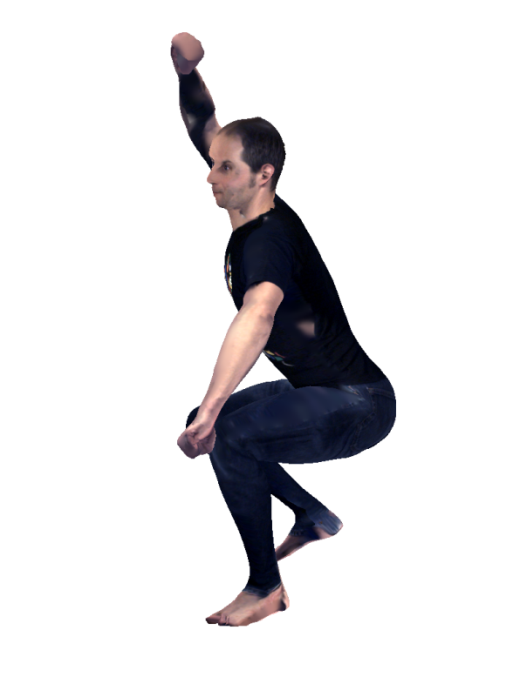 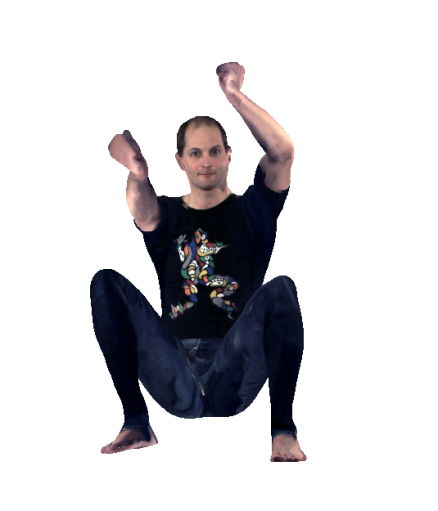 Articulated 3D Model Tracking with On-The-Fly Texturing
P. Fechteler, W. Paier, P. Eisert
IEEE ICIP 2014
29. October 2014
2
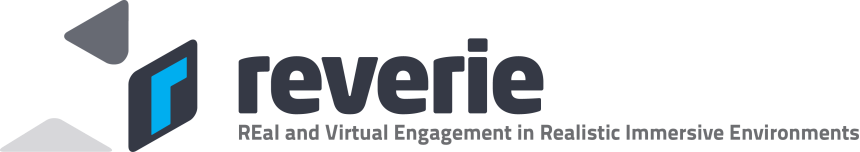 Motivation
Immersive 3D telecommunications
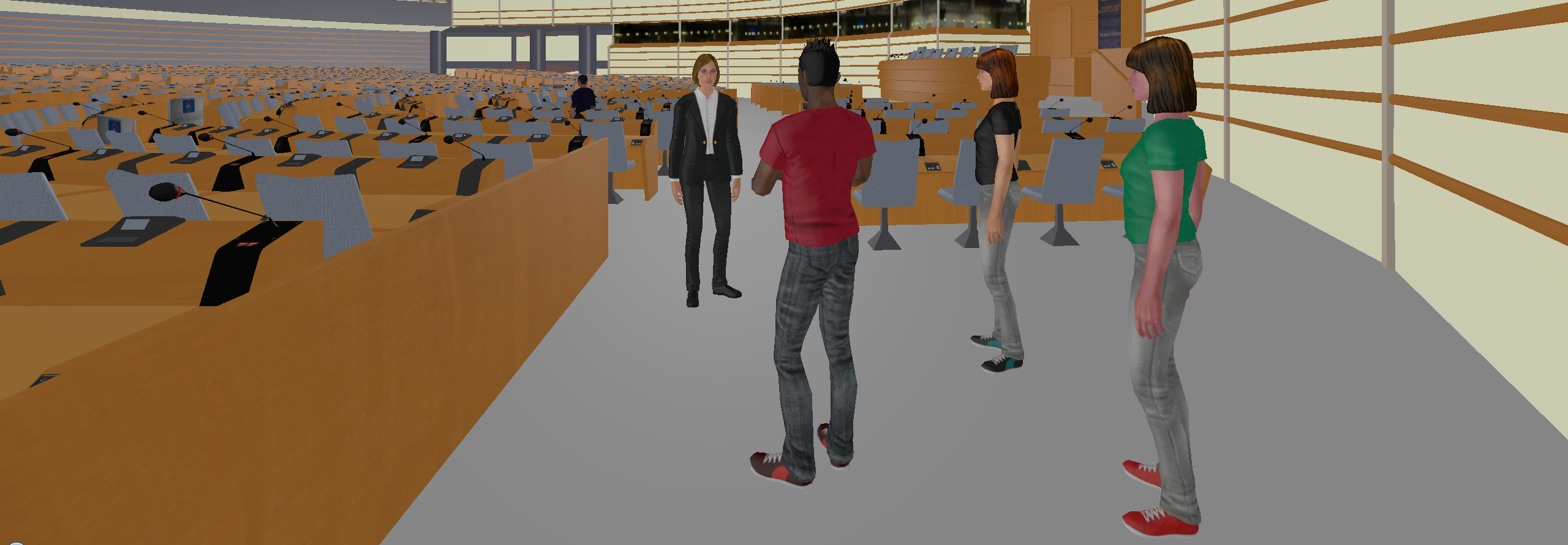 3
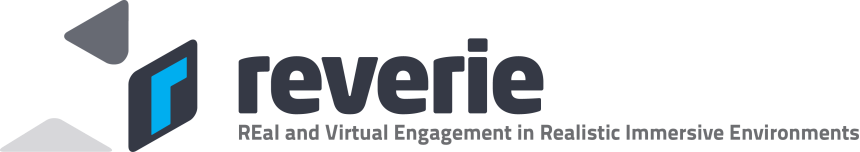 Motivation
Immersive 3D telecommunications – work in progress








Requirements
Light-weight parametrization for photo-realistic 3D human representation
Ability to animate to allow autonomous behaviour of avatars
Not here: on-the-fly capturing and extraction of control parameters
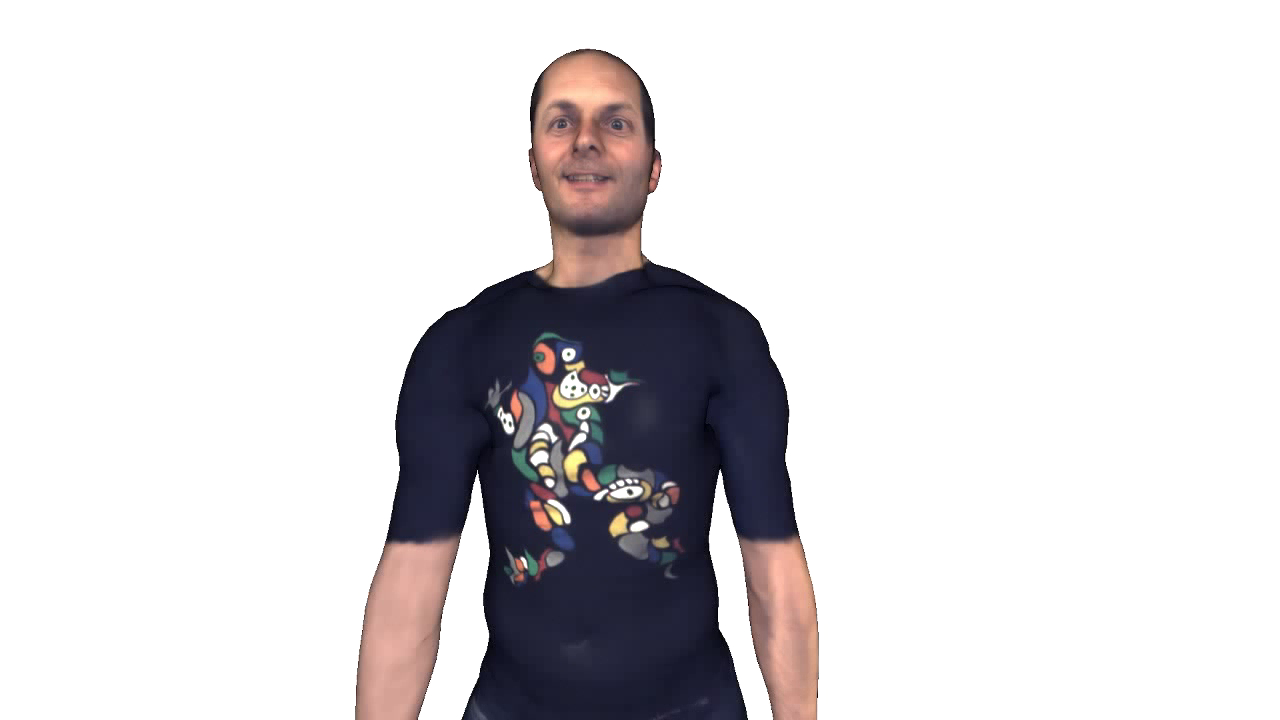 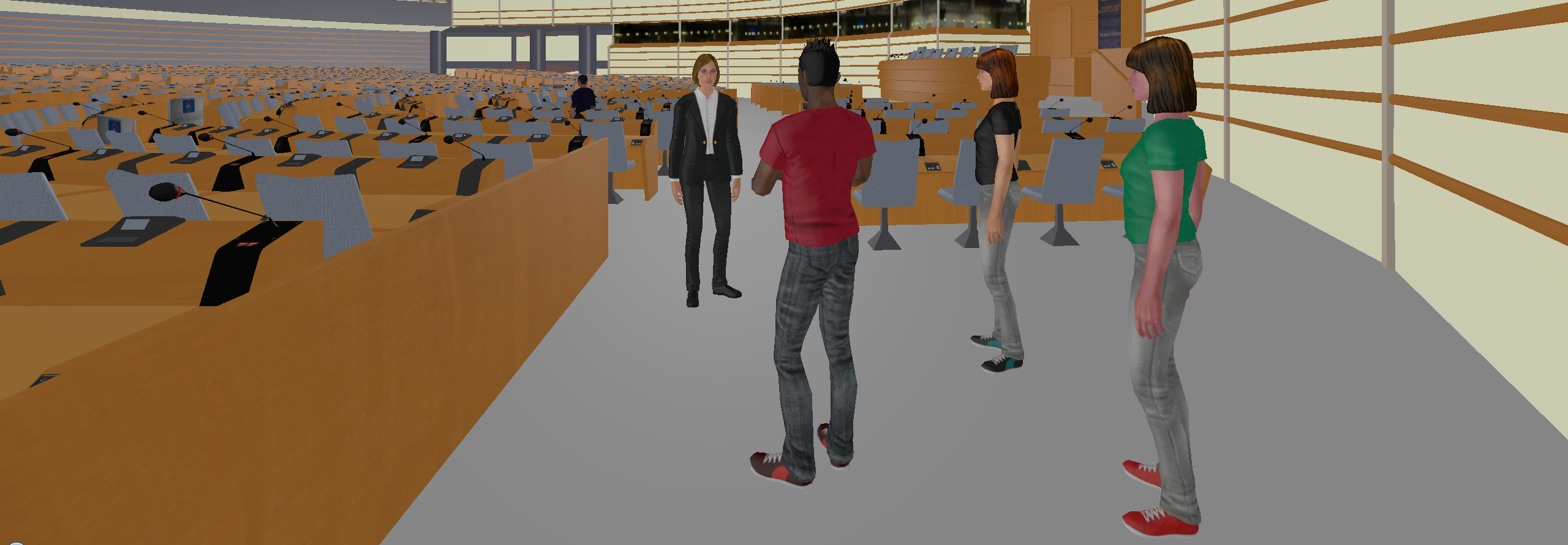 4
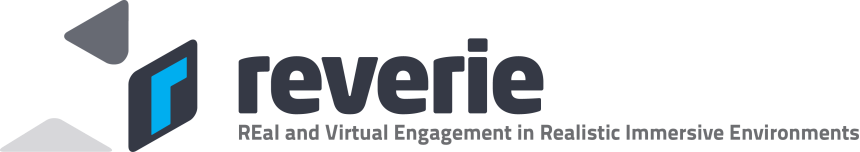 Our approach
Combining rough 3D shape with dynamic captured texture video



		+				    =
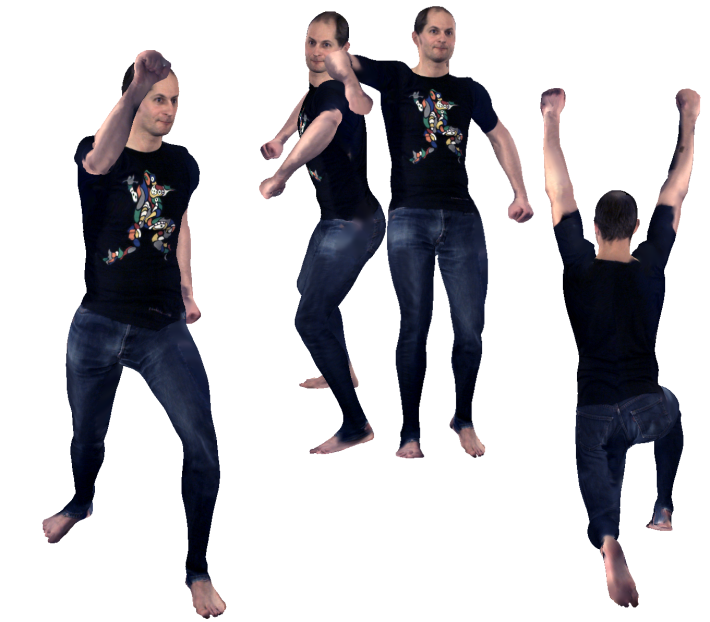 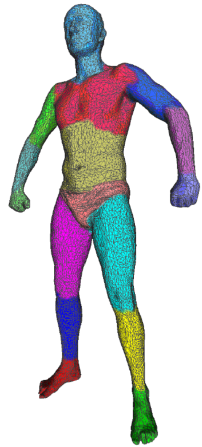 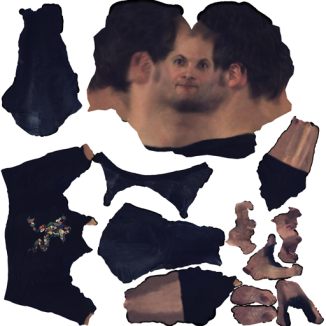 5
Scope of this Paper
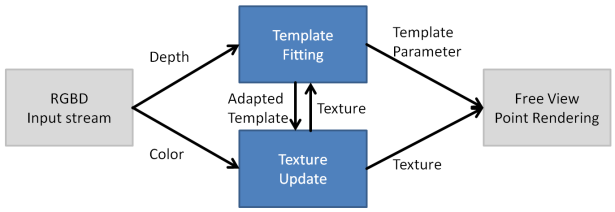 Preliminaries
System Setup
Pre-Processing
System Overview
Fitting the Template Model
Articulated Template Model
Objective Function for Tracking and its Minimization
Template Fitting Results
Texture Extraction
Texture Processing
Discrete Optimization
Experimental Results + Conclusion
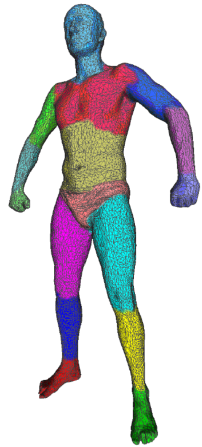 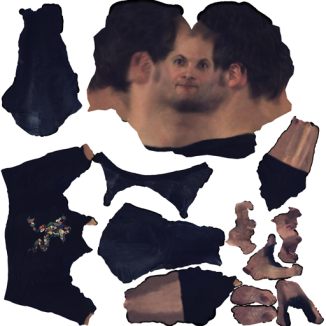 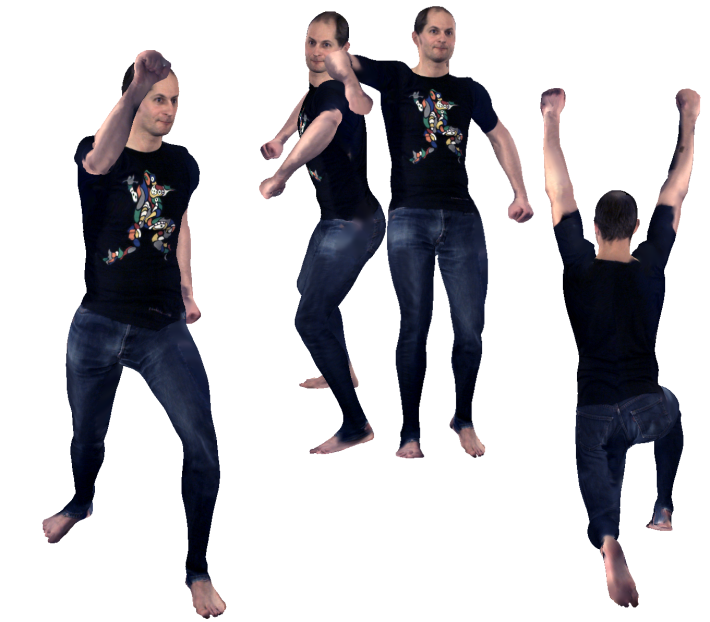 6
Scope of this Paper
Preliminaries
System Setup
Pre-Processing
System Overview
Fitting the Template Model
Articulated Template Model
Objective Function for Tracking and its Minimization
Template Fitting Results
Texture Extraction
Texture Processing
Discrete Optimization
Experimental Results + Conclusion
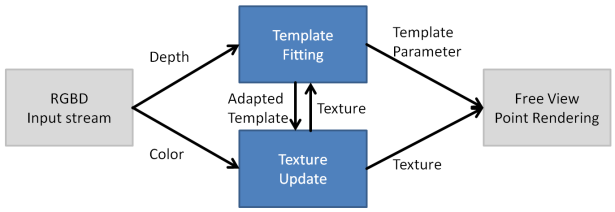 7
System Setup
1 x Microsoft Kinect 	(640x480 Depth @ 30 FPS)
1 x Basler acA2040-25gc 	(1600x2032 RGB @ 30 FPS)
with no
sync
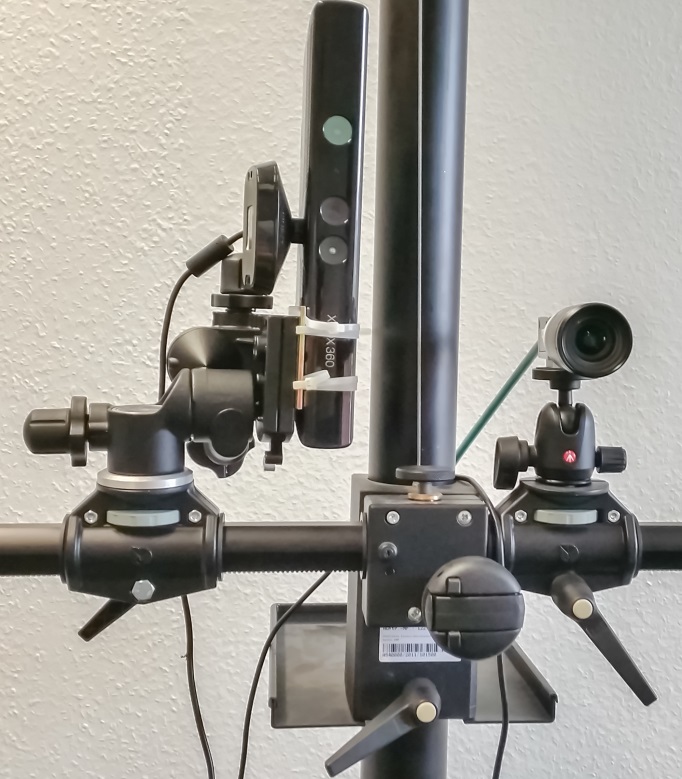 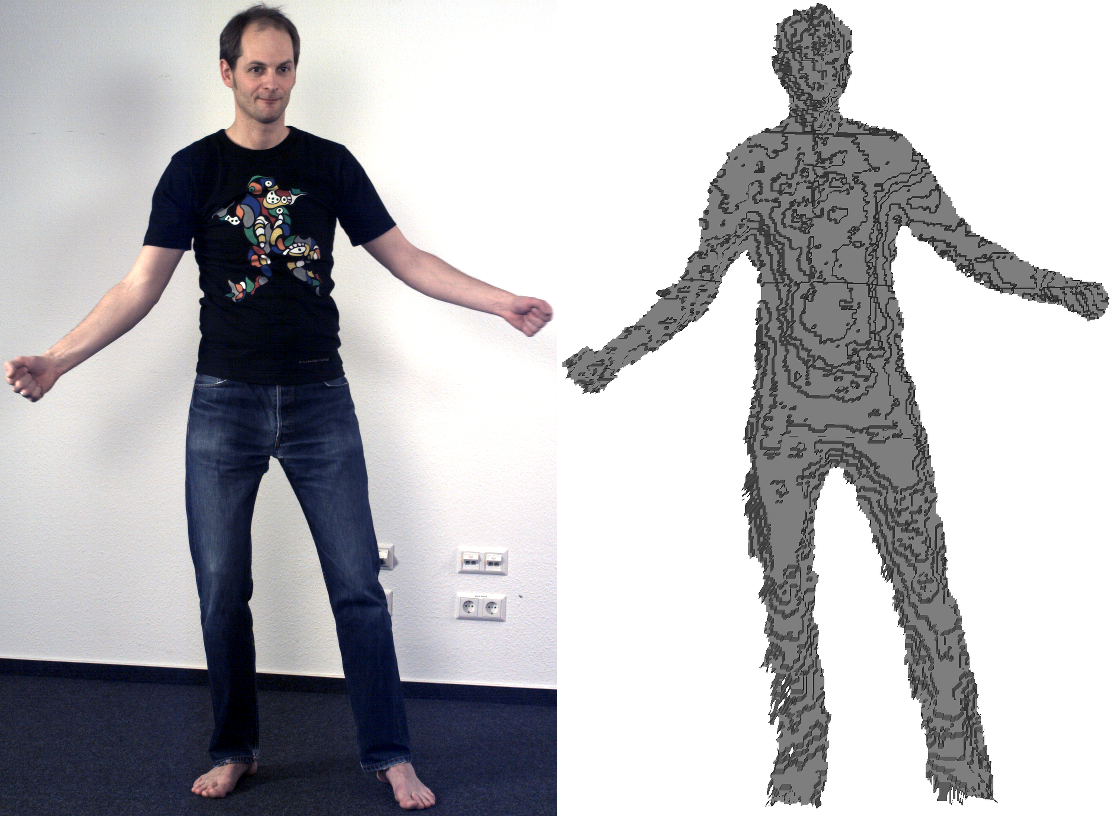 8
Pre-Processing
Calibration of internal/external parameters
Standard background subtraction on depth stream
Manual offline temporal alignment of RGB and depth
Depth map to 3D mesh conversion
Articulated template model of humanincluding UV texture coordinates
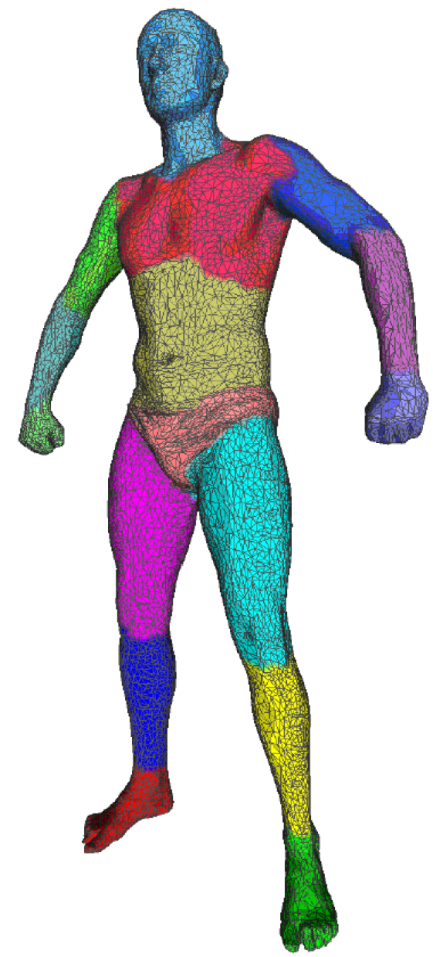 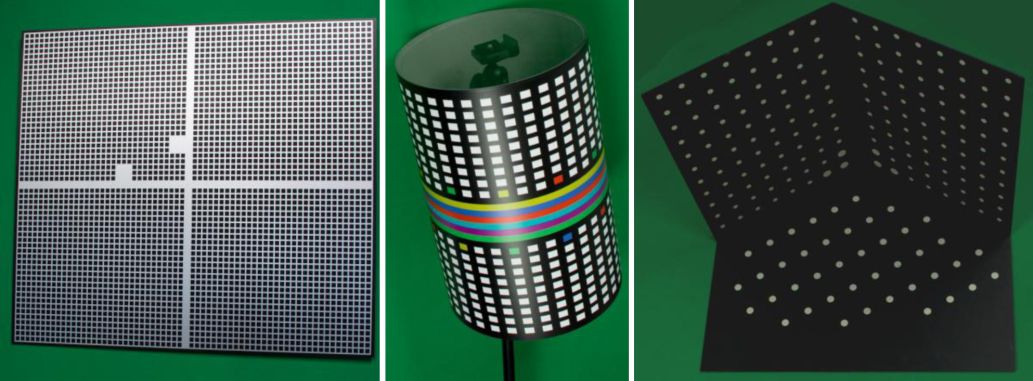 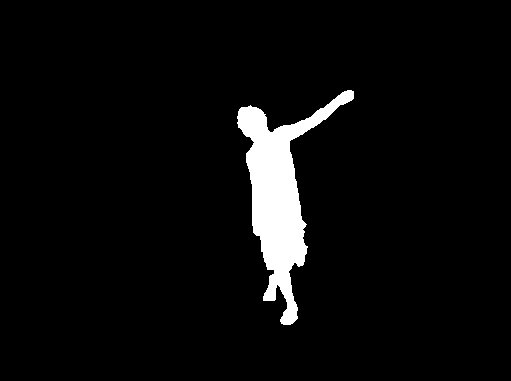 9
System Overview
Usage of rigged 3D Computer Graphics model as templatebased on SCAPE [1,2] model
Adapt per frame the template to input mesh
Project adapted template into camera view
Update texture map
Template
Fitting
TemplateParameter
Depth
RGBD
Input stream
Free ViewPoint Rendering
Adapted
Template
Texture
Texture
Update
Color
Texture
[1] Aguelov et al., ACM Trans. on Graphics / SIGGRAPH, 2005.
[2] Fechteler et al., VMV, 2012
10
Scope of this Paper
Preliminaries
System Setup
Pre-Processing
System Overview
Fitting the Template Model
Articulated Template Model
Objective Function for Tracking and its Minimization
Template Fitting Results
Texture Extraction
Texture Processing
Discrete Optimization
Experimental Results + Conclusion
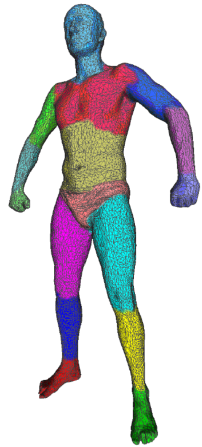 11
Articulated Template Model
Skinning equation    based on kinematic chain






incl. blending function     with twist/swing decomposition [3]
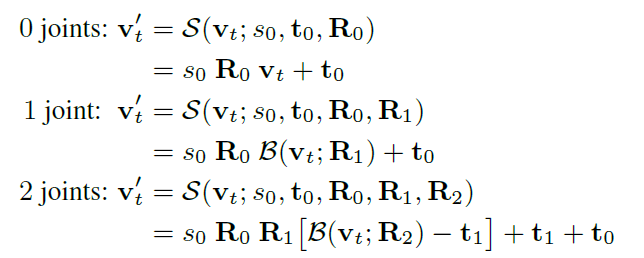 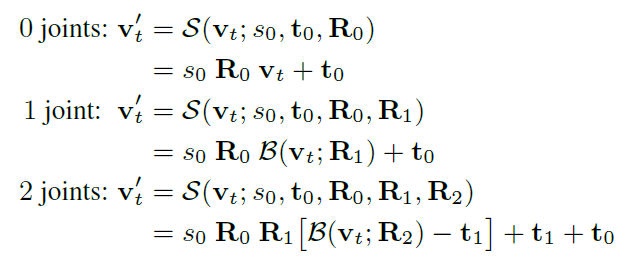 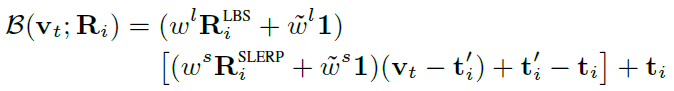 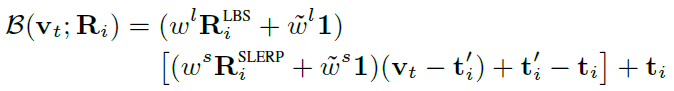 [3] Kavan et al., ACM SIGGRAPH Asia, 2012.
12
Objective Function for Tracking
Probabilistic approach inspired by Coherent Point Drift [4] algo




with probability-like weights




⇒ implicit inter-triangle matching
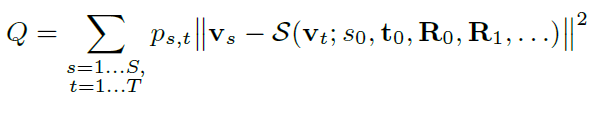 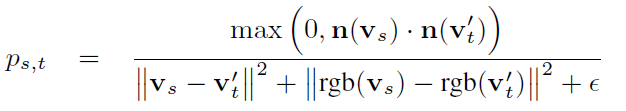 [4] Myronenko et al., PAMI, 2010.
13
Objective Function Minimized via EM algo
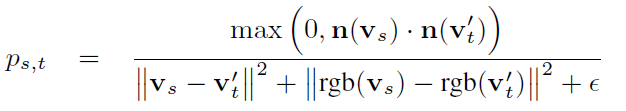 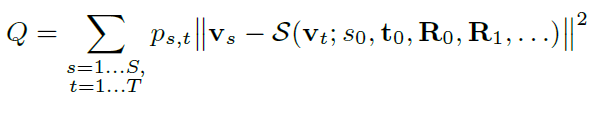 E-step: update          based on given values for 

M-step: update                                based on given values for
solve via Gauss-Newton algorithm: introduce ∆-perturbations

use approximation for small rotations


omit ∆-crossterms (=omission of higher order terms in Taylor approx.)
rearrange     to		           and insert into 
add Tikhonov regularizer for temporal consistancy
⇒ solve using standard least squares techniques
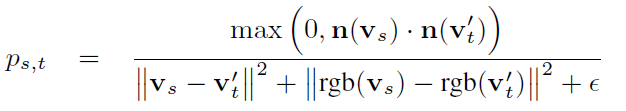 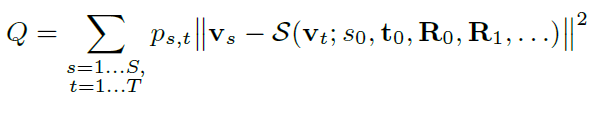 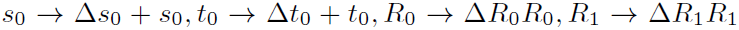 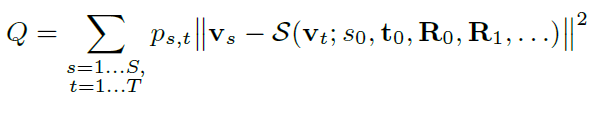 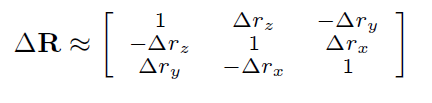 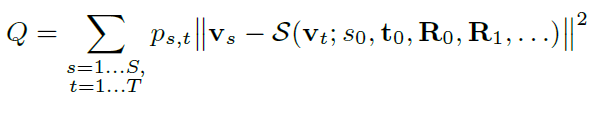 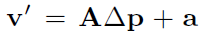 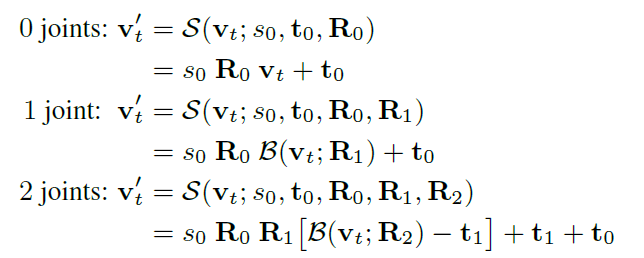 14
Fitting Results at Capture Rate 30 FPS
output
output
input
input
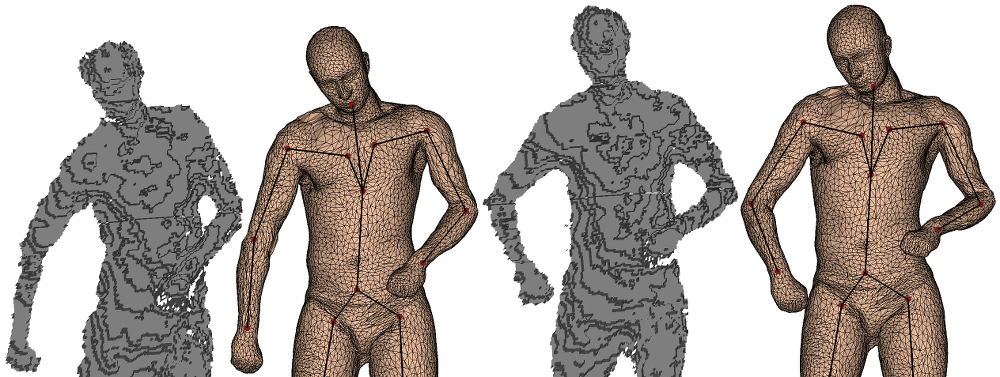 frame t
frame t+10
15
Scope of this Paper
Preliminaries
System Setup
Pre-Processing
System Overview
Fitting the Template Model
Articulated Template Model
Objective Function for Tracking and its Minimization
Template Fitting Results
Texture Extraction
Texture Processing
Discrete Optimization
Experimental Results + Conclusion
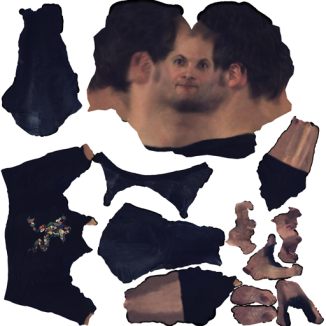 16
Texture Processing
Set of tracked meshes with captured color images
Discard old and redundant data
Select one source image for each triangle based on
Visual detail of the source image
Temporal distance / occluded parts from past
Visibility of seams
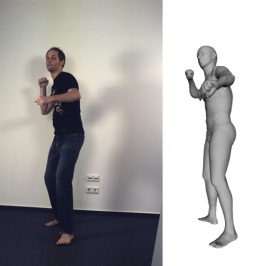 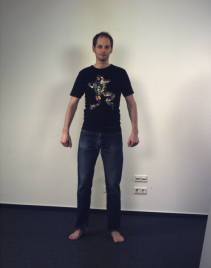 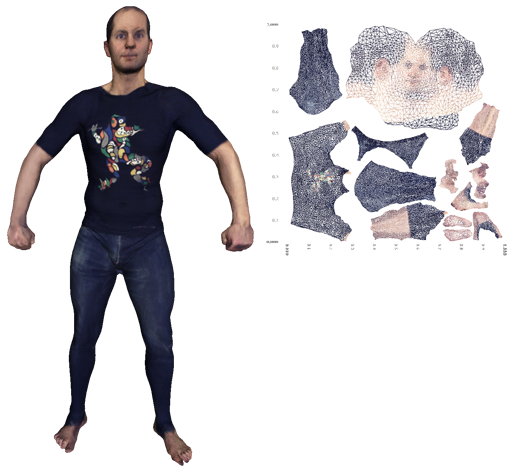 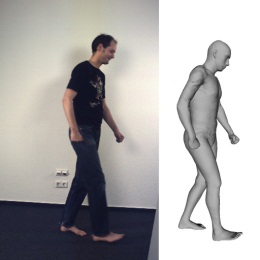 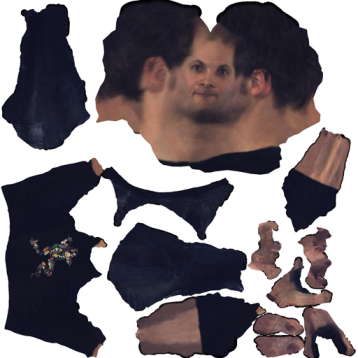 17
Texture Map Generation = Discrete Optimization
Objective function


with visual quality and temporal actuality term



and optimal seam


solved with Graph Cuts algorithm [5]
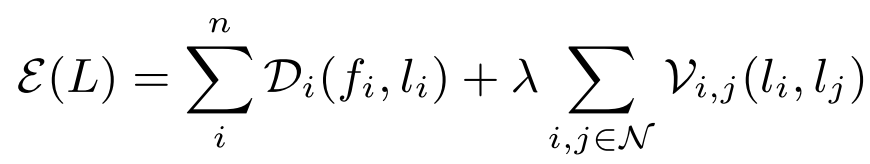 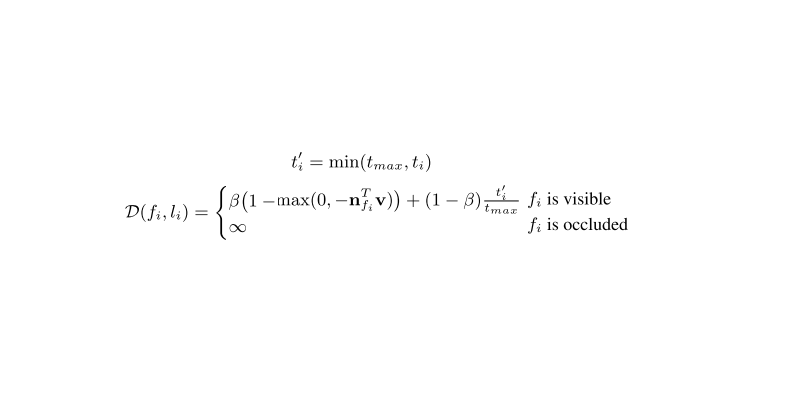 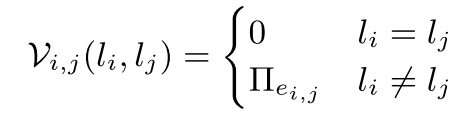 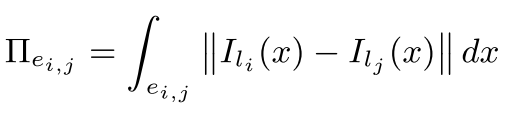 [5] Boykov, Kolmogorov, PAMI, 2004.
18
Scope of this Paper
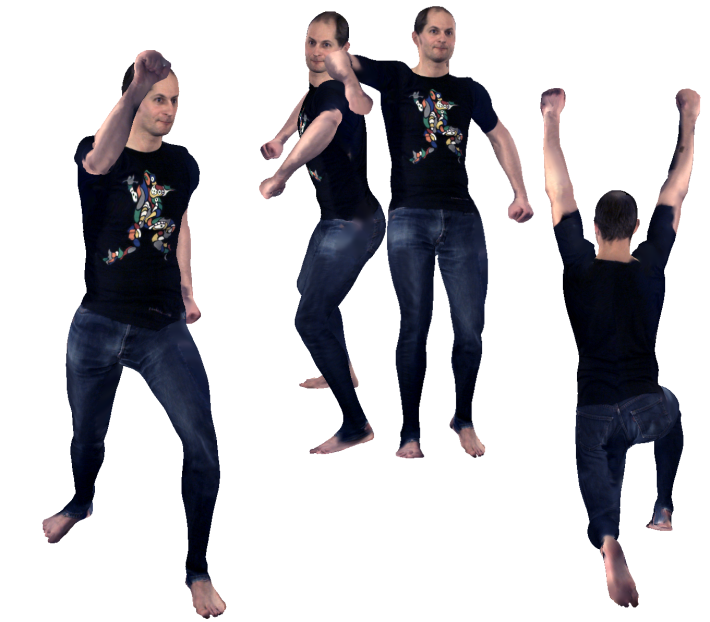 Preliminaries
System Setup
Pre-Processing
System Overview
Fitting the Template Model
Articulated Template Model
Objective Function for Tracking and its Minimization
Template Fitting Results
Texture Extraction
Texture Processing
Discrete Optimization
Experimental Results + Conclusion
19
Experimental Results
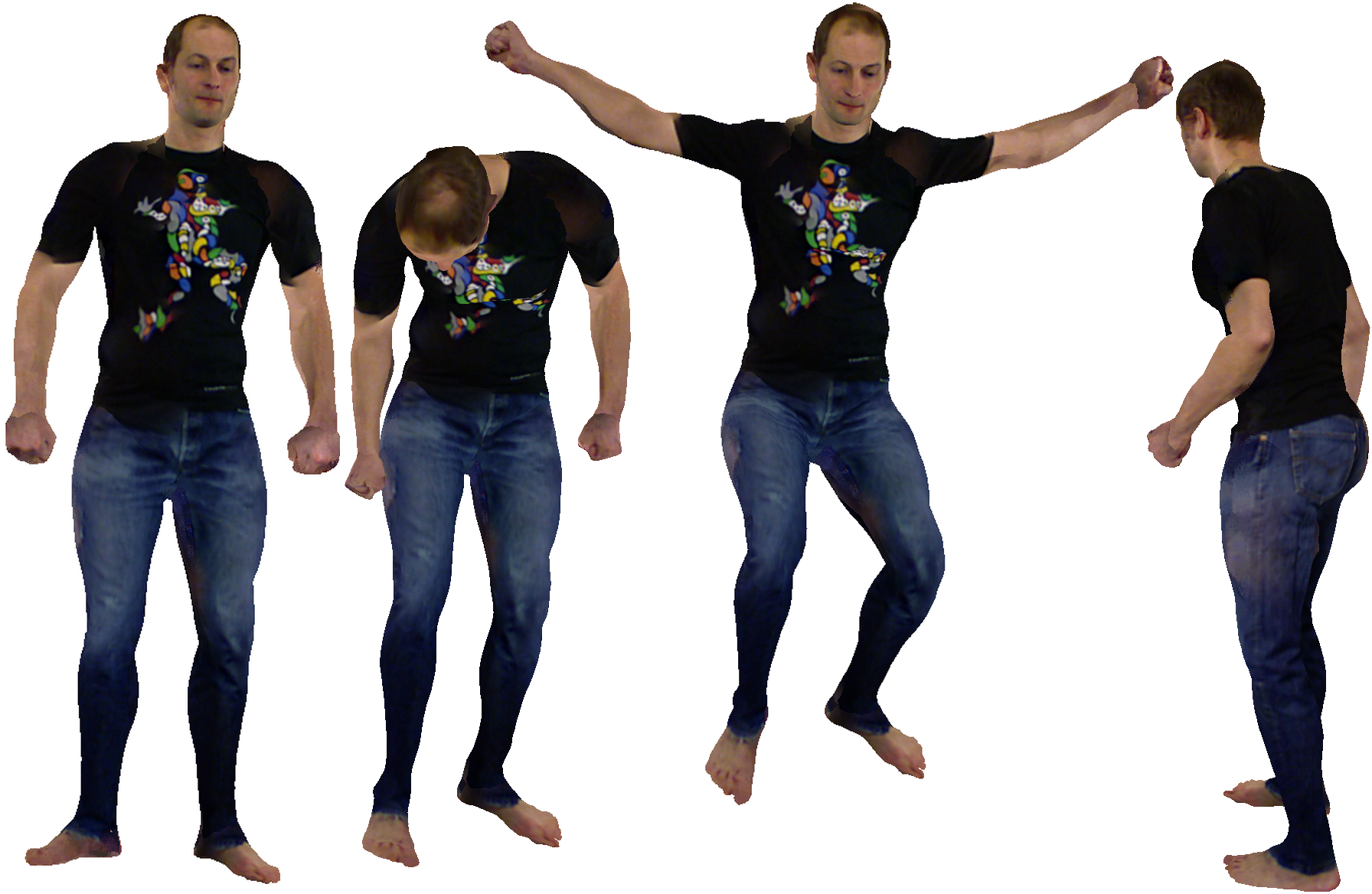 20
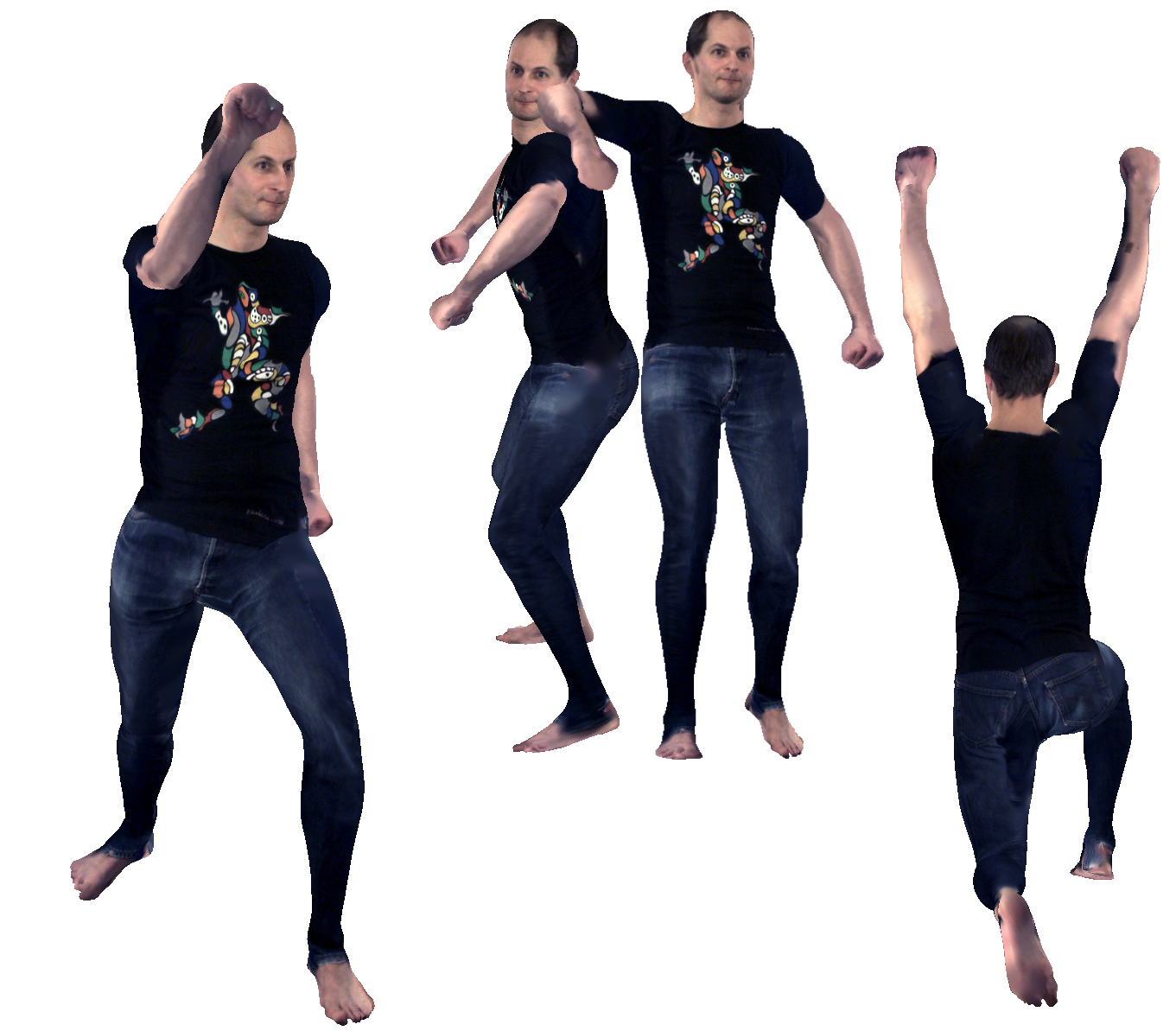 Experimental Results
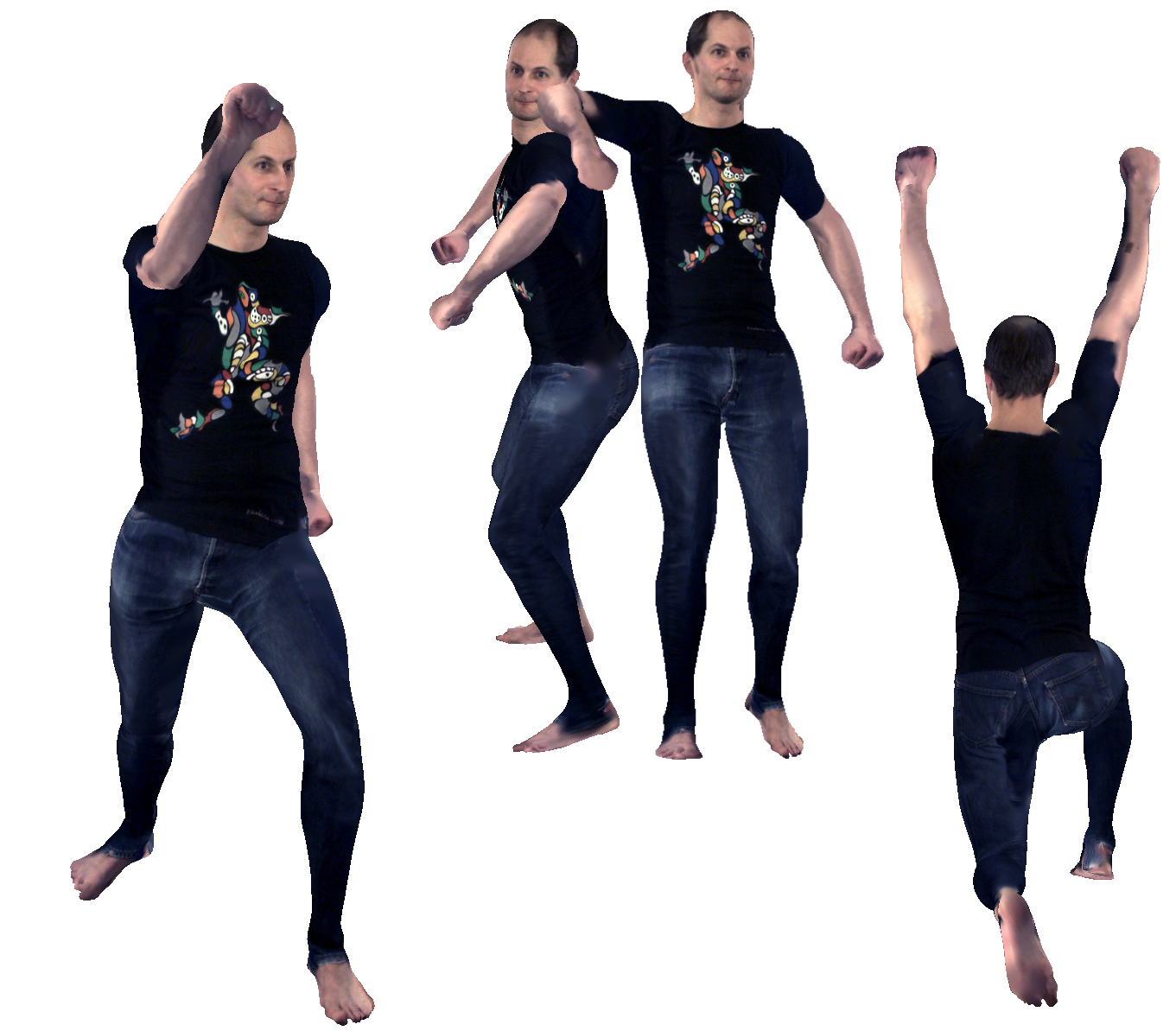 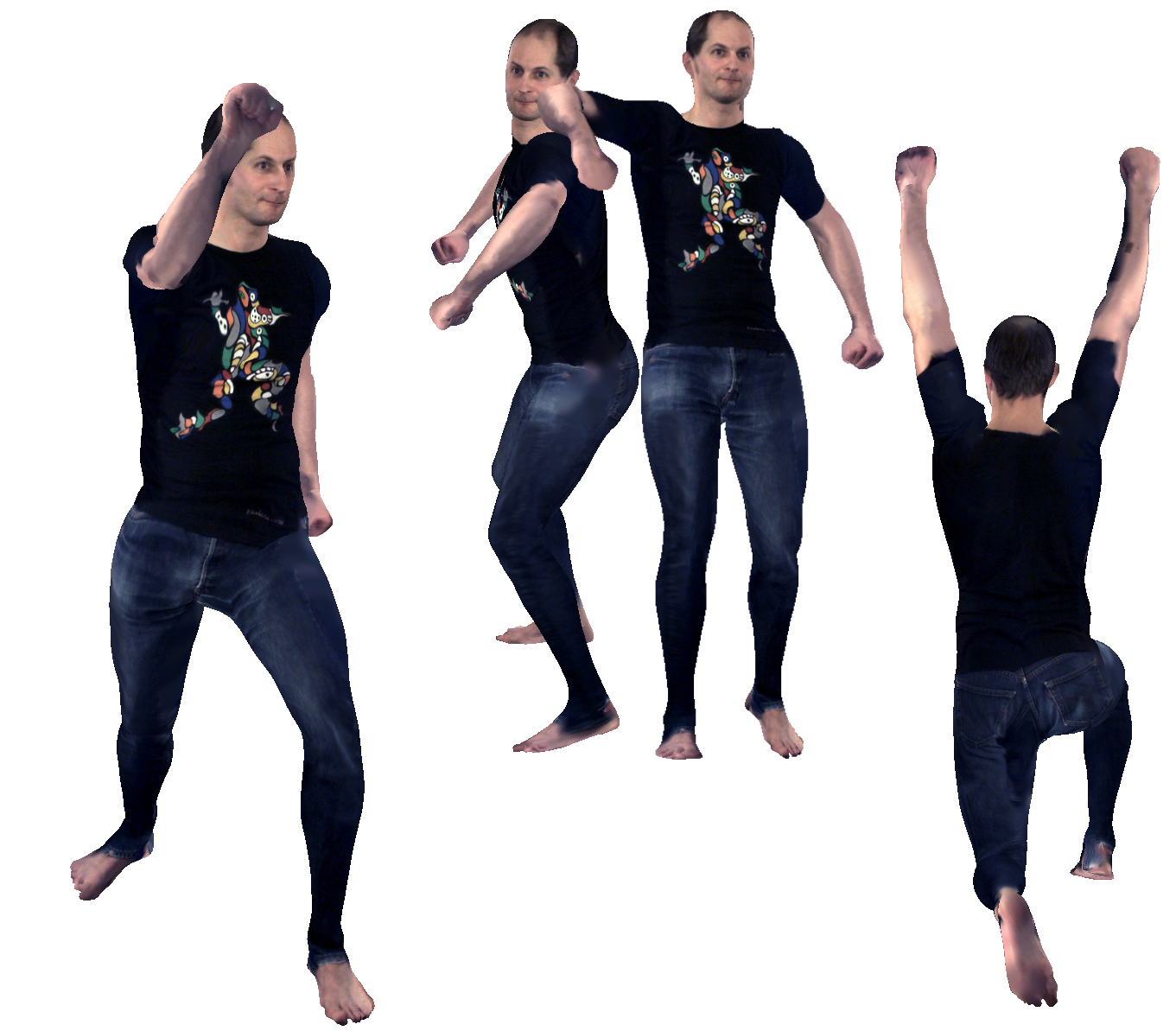 21
Experimental Results: Full Body
22
Experimental Results: Close-up + Dynamic Textures
23
Conclusion
We have presented an approach to ...
Capture humans from Kinect+Camera
Fit an articulated Computer Graphics model per depth frame
Extract corresponding texture region from RGB
Update consecutively the texture map without visible seams
Computer Graphics animation of resulting model
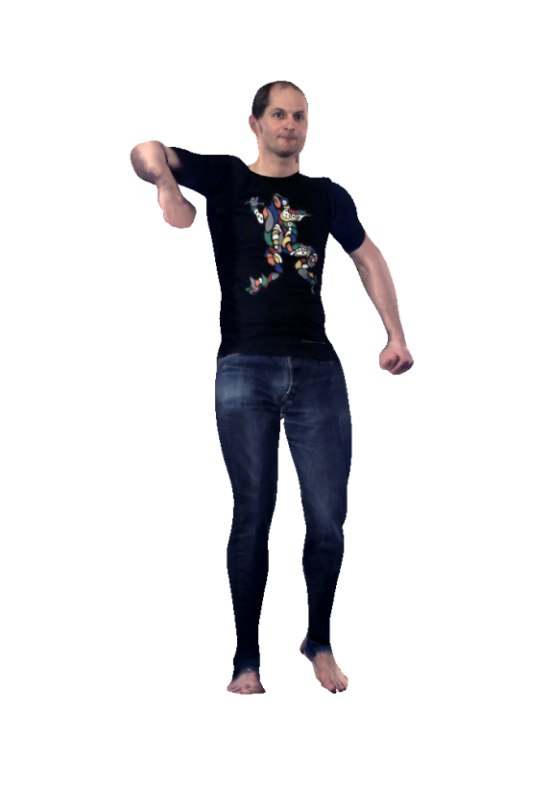 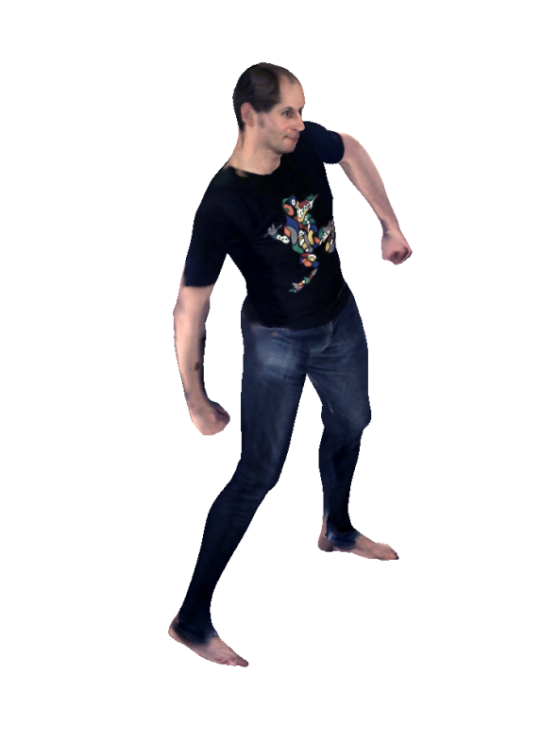 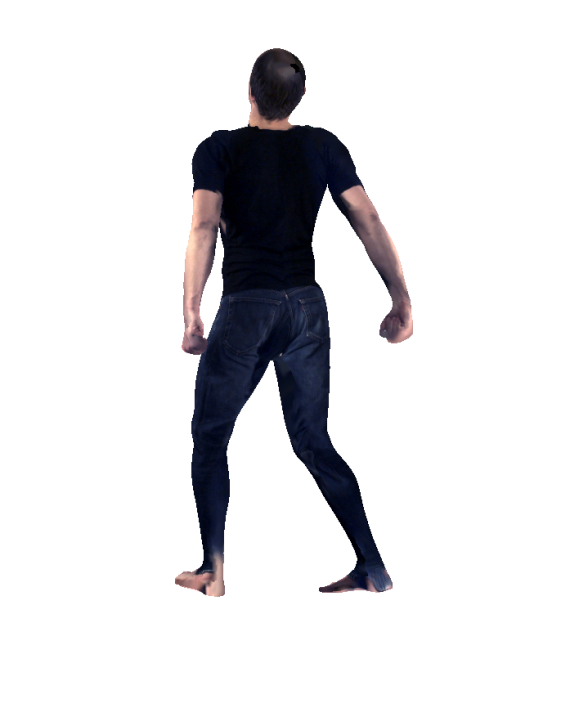 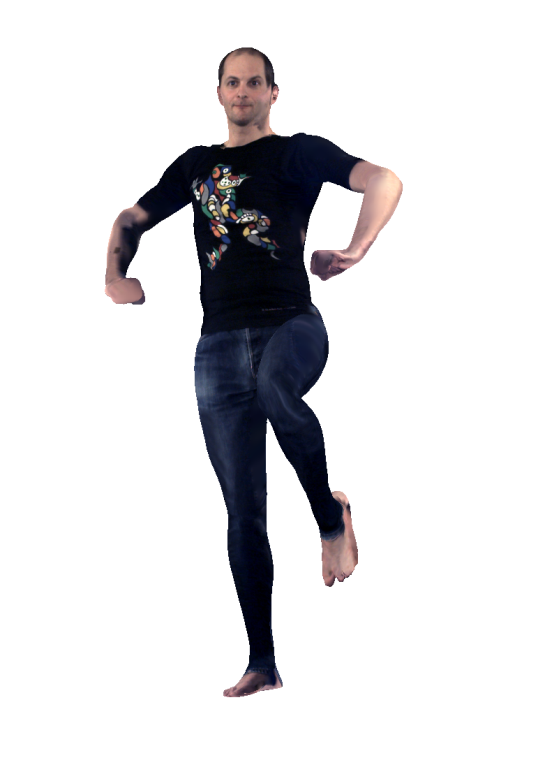 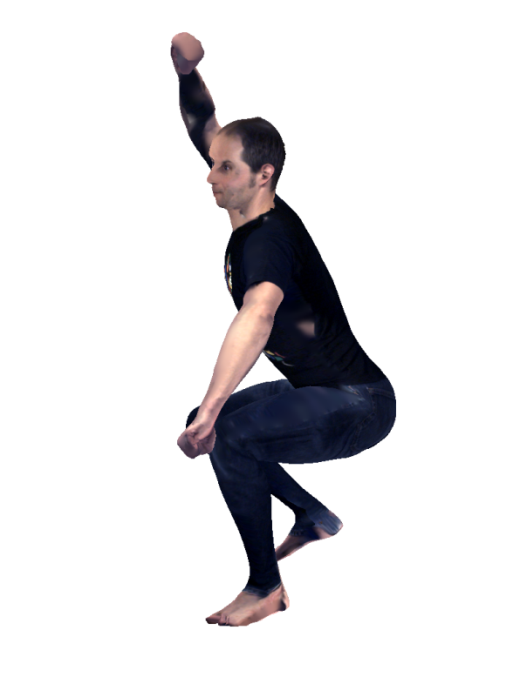 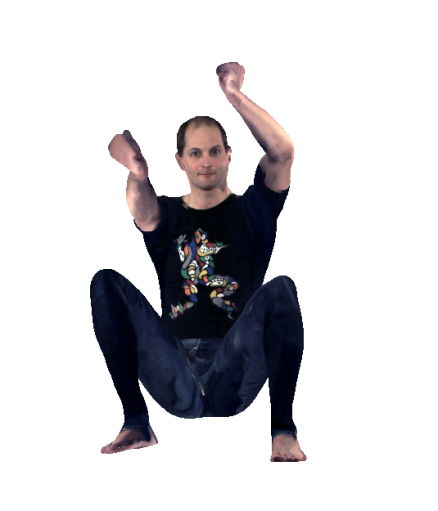 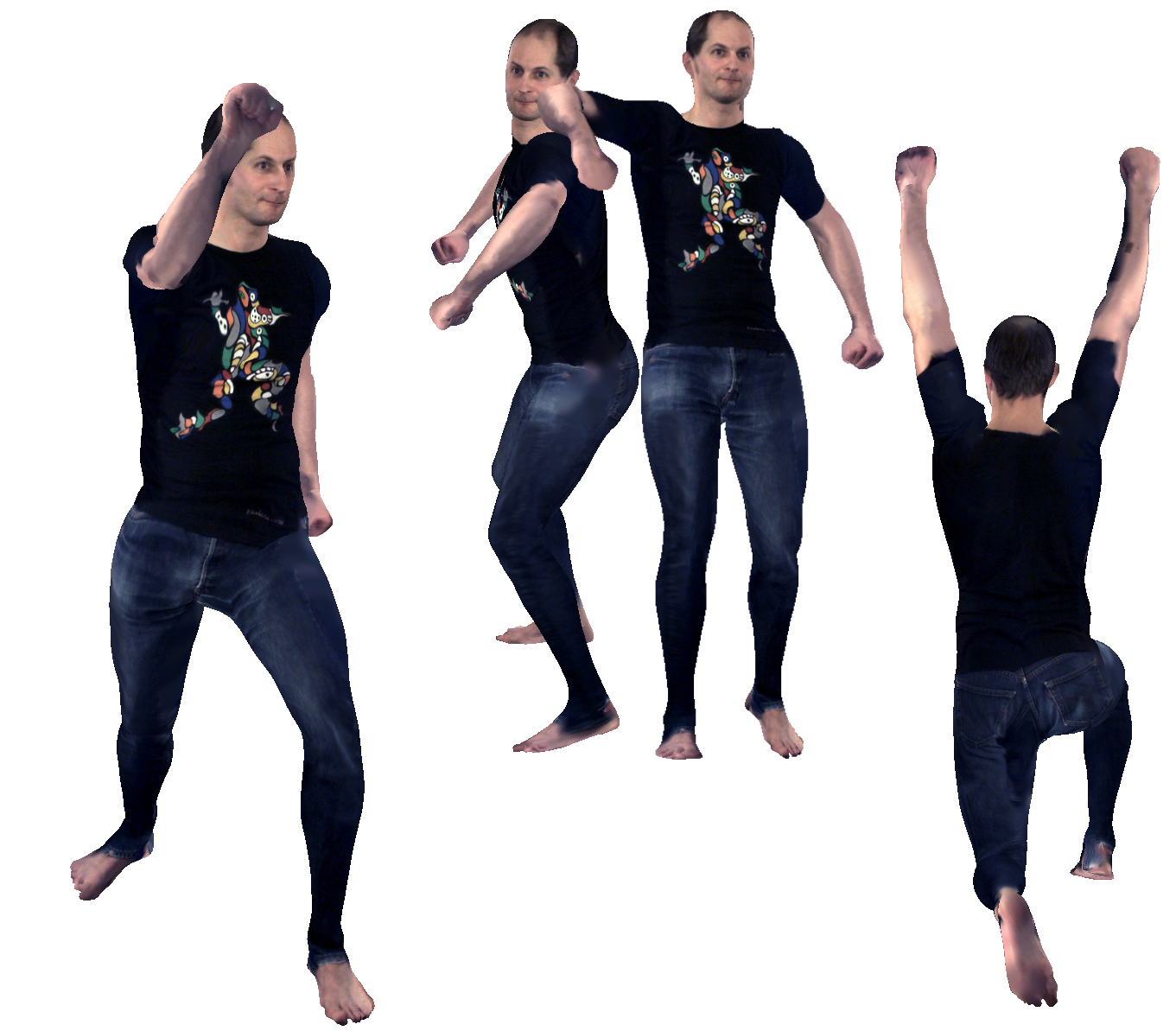 24
Thank you.Questions?